PROCESSO DI PROGRAMMAZIONE E BILANCIO DEL COMUNE DI MILANO
Università di Castellanza
Novembre 2015
Strumenti di Programmazione Economico Finanziaria e Sistema Bilancio
Stato
L Costituzionale 1/2012
L 196/2009
Dlgs 91/2011
Principale normativa relativa alla contabilità pubblica
Enti locali
Legge delega 42/2009
Dlgs 267/2000
Dlgs 118/2011
Dpcm 28/12/2011 - Sperimentazione
Dlgs 126/2014 in Guri del 28/08/2014 SO n.73
http://www.rgs.mef.gov.it/VERSIONE-I/e-GOVERNME1/ARCONET
Strumenti di Programmazione Economico Finanziaria e sistema bilancio
Gli strumenti dell’armonizzazione
Previsti nel decreto legislativo n. 118/2011:
A Piano dei conti integrato:
costituito dall’elenco delle voci di bilancio gestionale finanziario (articolato in 5 livelli) e dei conti economici patrimoniali (articolati, rispettivamente, in 5 e 6 livelli)
unico ed obbligatorio per tutte le amministrazioni pubbliche
Dal 1/01/2017 le codifiche del Piano dei conti integrato di quinto livello sostituiranno le codifiche SIOPE 
B Schemi di bilancio comuni
C Regole contabili uniformi:
Principi applicati riguardanti
All 4/1 - La programmazione di bilancio
All 4/2 - La contabilità finanziaria potenziata
All 4/3 - La contabilità economico patrimoniale
All 4/4 - Il bilancio consolidato
D Bilancio consolidato
Strumenti di Programmazione Economico Finanziaria e sistema bilancio
pianificazione, programmazione e controllo
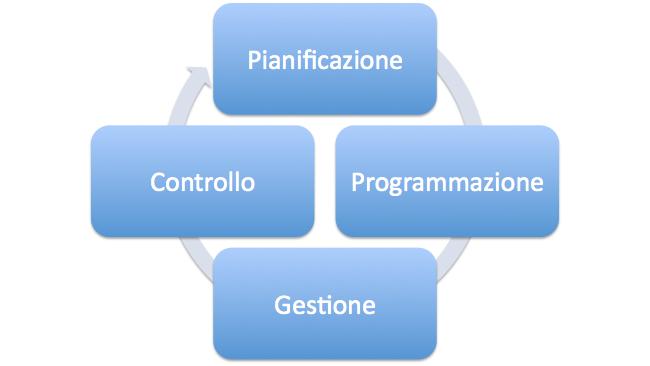 Pianificazione: Programmazione a medio/lungo termine
Dlgs 267/2000 + Normativa armonizzazione
Linee Programmatiche di Mandato (art. 46 TUEL)
Il Documento Unico di Programmazione (art. 170 TUEL):
assorbe la ex Relazione Previsionale e Programmatica + il Piano Generale di Sviluppo;
comprende la Programmazione Triennale delle OOPP, la Programmazione triennale del Fabbisogno di Personale, la Programmazione in materia di patrimonio
DOCUMENTO DI RACCORDO TRA PROGRAMMAZIONE A BREVE E PROGRAMMAZIONE A MEDIO/LUNGO TERMINE 
Bilancio di Previsione Pluriennale Finanziario
Programmazione
Bilancio di Previsione Finanziario Pluriennale (ricomprende ex Bilancio Annuale + ex Bilancio triennale) -  Lo schema è predisposto dalla Giunta e approvato dal Consiglio Comunale
Piano Esecutivo di Gestione (art. 169 TUEL) – Approvato dalla Giunta in termini di competenza e, per il primo anno, anche di cassa; comprende anche il Piano Dettagliato degli Obiettivi (art. 197 TUEL – con riferimento al controllo di gestione)
Patto di Stabilità
Documento Unico di Programmazione - DUP
ha carattere generale e costituisce la guida strategica ed operativa dell'ente
si compone di due sezioni: la Sezione Strategica – SeS -  (contiene gli OBIETTIVI STRATEGICI) e la Sezione Operativa – SeO (contiene, per ciascuna Missione strategica, la declinazione in Programmi ed obiettivi operativi annuali da raggiungere). La prima ha un orizzonte temporale di riferimento pari a quello del mandato amministrativo, la seconda pari a quello del bilancio di previsione
costituisce atto presupposto indispensabile per l'approvazione del bilancio di previsione.
Nel regolamento di contabilità sono previsti i casi di inammissibilità e di improcedibilità per le deliberazioni del Consiglio e della Giunta che non sono coerenti con le previsioni del Documento unico di programmazione
DUP - Missioni  e Programmi
DUP 2015-2017 Comune di Milano – stralcioMissioni  e Obiettivi Strategici
Bilancio di previsione
Si riferisce a 3 esercizi amministrativi
Redatto in termini di competenza finanziaria e, per il primo anno comprende le previsioni di cassa
E’ autorizzatorio lungo tutto il triennio
Comprende Entrata e Spesa
Contiene diversi equilibri (CHE DEVONO ESSERE CONTROLLATI E MANTENUTI)
PEG (Piano Esecutivo di Gestione)
predisposto dal DG e deliberato dalla GC entro 20 giorni dall'approvazione del bilancio di previsione, in termini di competenza . 
con riferimento al primo esercizio il PEG e' redatto anche in termini di cassa.
riferito ai medesimi esercizi considerati nel bilancio (3 annualità)
Comprende anche il Piano degli Obiettivi e della Performance ;  affida gli obiettivi, unitamente alle dotazioni necessarie, ai responsabili dei servizi (Centri di Responsabilità – CdR)
I capitoli costituiscono le unità elementari ai fini della gestione e della rendicontazione, e sono raccordati al quarto livello del piano dei conti finanziario
I Titoli di bilancio Entrate e Spese
I - ENTRATE TRIBUTARIE

II - ENTRATE DA      TRASFERIMENTI

III - ENTRATE EXTRA TRIBUTARIE
I - SPESA CORRENTE
IV – ENTRATE IN CONTO CAPITALE
II– SPESA  IN CONTO CAPITALE
III– SPESA PER INCREMENTO ATTIVITA’ FINANZIARIE
V– ENTRATE DA RIDUZIONE ATTIVITA’ FINANZIARIE
VI– ENTRATE DA ACCENSIONE PRESTITI
IV– RIMBORSO PRESTITI
VI– ANTICIPAZIONI DA ISTITUTO CASSIERE
V– CHIUSURA ANTICIPAZIONI DA ISTITUTO CASSIERE
VIII– ENTRATE GESTIONE SERVIZI CONTO TERZI E PDG
IV – SPESE GESTIONE SERVIZI CONTO TERZI E PDG
Equilibri di Bilancio dei comuni – dal 2016
Art.1, comma 6, Costituzione  -  Golden Rule
«Il contenuto della legge di bilancio, le norme fondamentali ed i criteri volti ad assicurare l’equilibrio tra entrate e spese dei bilanci e la sostenibilità del debito, del complesso delle PPAA sono stabiliti con legge»
Legge n. 243/2012 – dal 2016
Costituisce attuazione dell’art.81
I bilanci delle PPAA si considerano in equilibrio quando, sia a preventivo che a consuntivo, registrano un saldo non negativo, in termini di competenza e cassa:
a) tra le entrate finali  (titoli da 1 a 5) e le spese finali  (titoli da 1 a 3)
b) tra entrate correnti e spese correnti, incluse le quote capitale rate ammortamento prestiti
Altre fonti di finanziamento delle Spese
Prelievo da Fondo di Riserva 
Avanzo di Amministrazione (risparmi derivanti da esercizi finanziari precedenti – finanzia la competenza finanziaria)
Fondo Pluriennale Vincolato (soprattutto per investimenti, finanzia l’esigibilità della spesa)
Classificazione delle Entrate Titolo/Tipologia/Categoria
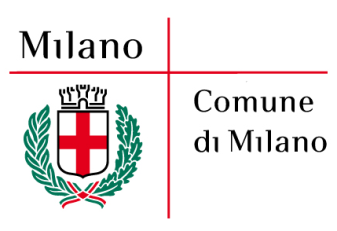 14
14
Classificazione delle Spese – Titoli/Macroaggregati
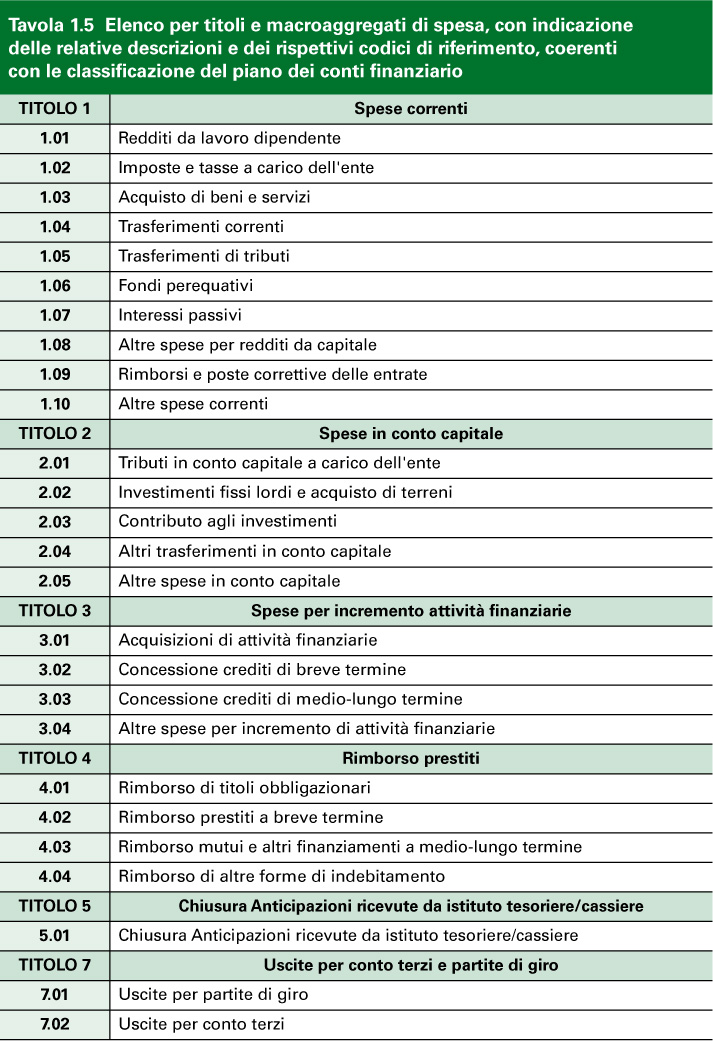 15
La programmazione del Comune di Milano 2015-2017
Dal sito
www.comune.milano.it
Amministrazione trasparente
Bilanci
DUP
Bilancio preventivo e consuntivo
Pag 01 - ENTRATE: Titolo 1 EE correnti di natura tributaria
Pag 03 – ENTRATE: Titolo 3 EE extratributarie
Pag 18 - SPESE: Missione 04 Istruzione e diritto allo studio
Piano Esecutivo di Gestione
I tempi  della Programmazione e Rendicontazione
31 dicembre 2014 -  Bilancio pluriennale 2015-2017; CC – termine prorogato con DMint fino al 31/07/2015  (delibera CC n. 20 del 15/07/2015)
20 gennaio 2015 -  Peg 2015-2017 - entro 20 gg dall’approvazione del bilancio (delibera GC 1409 del 30/07/2015)
30 aprile 2015 – Rendiconto gestione 2014; CC (delibera n. 10 del 29/04/2 015)
31 luglio 2015 – DUP 2016-2018 ; CC – con DMEF  termine posticipato alla data del 31/10/15; ulteriore proroga al 31/12/2015
31 luglio 2015 – Assestamento e salvaguardia equilibri 2015-2017; CC (delibera n. 21 del 23/07/2015)
15 novembre 2015 – Aggiornamento DUP 2016-2018; CC
15 novembre 2015 – Presentazione al Consiglio dello schema di bilancio previsione 2016-2018; GC
30 novembre 2015 – Variazione bilancio 2015-2017; CC
31 dicembre 2015 – Bilancio pluriennale 2016-2018; CC
Le principali variazioni di bilancio
le novità normative hanno l’obiettivo di rendere la gestione del bilancio più flessibile
Le variazioni di PEG
La gestione del Bilancio
All’avvio dell’anno finanziario – coincidente, nel nostro ordinamento con l’anno solare – il bilancio degli entri pubblici entra in esercizio.
Le risorse stanziate negli stati di previsione della spesa vengono impiegate seguendo un processo composto di quattro successive fasi: impegno, liquidazione, ordinazione e pagamento. 
Analogamente, le somme previste nello stato di previsione dell’entrata vengono gestite attraverso tre successive fasi:
accertamento, riscossione e versamento.
La gestione del Bilancio - Entrate
Le fasi dell’entrata
Previsione
accertamento
ragione del credito
sussistenza del titolo
individuazione del debitore
determinazione della somma da incassare
Scadenza
Registrato nell’esercizio in cui sorge l’obbligazione attiva con imputazione contabile all’esercizio in cui scade il credito (quando il credito è esigibile).
Tutte le entrate per le quali sussiste il diritto di credito devono essere accertate, anche quelle di dubbia esigibilità (istituzione Fondo Crediti Dubbia Esigibilità)
Non si possono accertare oggi delle entrate future.


riscossione (da parte del Tesoriere o altro incaricato)
versamento
Il Fondo Svalutazione Crediti (FSC)
Un esempio di applicazione del nuovo principio contabile: 
le Sanzioni da contravvenzioni al codice stradale
La gestione del Bilancio - Spese
Le fasi della spesa
previsione
impegno
individuazione del creditore e della ragione del debito in relazione a un’obbligazione giuridica
determinazione della somma da pagare
vincolo sulle previsioni di bilancio (nell’ambito della disponibilità esistente)
Registrato nell’esercizio in cui sorge l’obbligazione passiva (impegno giuridicamente perfezionato) con imputazione contabile all’esercizio in cui scade il debito (quando il debito è esigibile)
obbligo di copertura finanziaria fin dal primo momento per tutto l’impegno
a fine esercizio, ciò che non è obbligazione giuridicamente perfezionata diventa economia di bilancio
liquidazione
Ordinazione (emissione del mandato di pagamento)
Pagamento (uscita di cassa)
Regole contabili uniformi: il Principio della competenza finanziaria potenziata – All 4/2
Prevede che le obbligazioni attive e passive siano
registrate quando l’obbligazione sorge (annualità di cronoprogramma)
con imputazione alle scritture contabili degli esercizi in cui l’obbligazione è esigibile (annualità di impegno ed accertamento)
REGOLE PER L’IMPUTAZIONE:
Acc/Imp si imputano all’esercizio in cui scade l’obbligazione 
La scadenza costituisce elemento necessario dell’obbligazione giuridica
Gli impegni di conto capitale sono imputati agli esercizi sulla base del cronoprogramma e confermati, in occasione del riaccertamento ordinario dei residui, sulla base dei SAL
REGOLE PER LA REGISTRAZIONE:
Le obbligazioni devono essere formalmente costituite 
Vietati gli impegni «tecnici»
eccezione: Servizi conto terzi e PDG
IL PRINCIPIO DI COMPETENZA FINANZIARIA POTENZIATA
PRINCIPALI EFFETTI
SULLE ENTRATE
IL PRINCIPIO DI COMPETENZA FINANZIARIA POTENZIATA
PRINCIPALI EFFETTI
SULLE SPESE CORRENTI
FOCUS SU SPESE DI PERSONALE per il Trattamento accessorio: 
da impegnato  imputato per competenza economica a impegnato  imputato per esigibilità del pagamento
IL PRINCIPIO DI COMPETENZA FINANZIARIA POTENZIATA
PRINCIPALI EFFETTI
E’ cambiato radicalmente il metodo di contabilizzazione:
da impegno registrato nell’anno in cui sono state reperite le fonti di finanziamento
a impegno registrato in base alla maturazione degli stati di avanzamento lavori.
SULLE SPESE PER INVESTIMENTO
Nel 2015 si decide di realizzare un investimento del valore di un milione di euro, finanziandolo con mutuo. Il cronoprogramma prevede la realizzazione in cinque anni (con un esborso di 200 mila euro per anno)
Fpv
è composto da entrate già accertate

è immediatamente utilizzabile ed è possibile procedere all’impegno delle spese esigibili nell’esercizio in corso e all’impegno sugli esercizi pluriennali, secondo cronoprogramma

le variazioni al FPV sono effettuate con delibera di Giunta entro il termine di approvazione del Rendiconto
Gestione in esercizio provvisorio
Una Gestione ordinaria del bilancio 2015 presupponeva l’ approvazione del Bilancio 2015-2017 entro il 31/12/2014;

In mancanza, e con proroga concessa dal MinInterno fino al 31/12/2015, abbiamo una Gestione del bilancio in Esercizio provvisorio, per cui:
Le spese per lavori pubblici si possono impegnare impegnate solo in caso di somma urgenza
Non si può ricorrere ad indebitamento

Le spese correnti si  impegnano   per dodicesimi, nei limiti delle previsioni del  2do anno del bilancio 2014/2016; eccezioni previste per spese:
a) tassativamente regolate dalla legge;
b) non suscettibili di pagamento frazionato in dodicesimi;
c) a carattere continuativo necessarie per garantire il mantenimento del livello qualitativo e quantitativo dei servizi esistenti.
Gestione in esercizio provvisorio 2015
  Comune di Milano
Delibera GC  nro 73 del 23/01/2015

In particolare le spese non obbligatorie per legge o per contratto devono essere riferite a "servizi ad alto contenuto sociale ovvero di estrema importanza per la continuità dei servizi erogati " e  «limitatamente al fabbisogno minimo  indispensabile per il proseguimento delle attività - a condizioni invariate - fino al 31/3/2015».

l'obbligatorietà deve derivare da un contratto vigente e non dalla necessità di rinnovo o proroga di contratto scaduto o in scadenza.
Deve sussistere una esplicita normativa cogente riferita alla fattispecie oggetto della spesa, che dovrà essere indicata negli atti relativi (la norma deve rifarsi direttamente all'obbligo del Comune per quella determinata attività e non può essere desunta da princìpi generali).
IL BILANCIO 2015 DEL COMUNE DI MILANO
Bilancio 2015: equilibrio di parte corrente
valori in milioni di euro
Tutti i dati sono al netto delle poste correlate, ovvero voci con specifica fonte di finanziamento e vincolo nella destinazione, di pari importo nelle Entrate e nelle Spese
Bilancio 2015: equilibrio di conto capitale
valori  in milioni di euro
Bilancio 2015: totale Entrate proprie
valori  in milioni di euro
Bilancio 2015: entrate correnti di natura tributaria, contributiva e perequativa
valori  in milioni di euro
Bilancio 2015: trasferimenti correnti
valori  in milioni di euro
Al netto delle poste vincolate
* Il dato 2012 include i 40 mln € derivanti dall’accordo transattivi sui derivati
** Il dato 2012 include 110 mil € di trasferimento Patto Stabilità Orizzontale Nazionale.
Il dato di consuntivo 2013 include i trasferimenti compensativi IMU prima abitazione per 202,9 mil €  (di cui 146 mil € per IMU base)
Bilancio 2015: entrate extratributarie
valori  in milioni di euro
Al netto delle poste vincolate
*Il dato 2012 include  una posta straordinaria di 415 mil € 
**  nel periodo 2012-2014, per effetto dell'applicazione dei nuovi principi contabili, le previsioni di entrata (ed i correlati accantonamenti a Fondo Crediti di dubbia Esigibilità) sono incrementate per contabilizzazione ruoli sanzioni esercizi precedenti
Bilancio 2015: dividendi
valori  in milioni di euro
Bilancio 2015: entrate straordinarie
valori  in milioni di euro
Bilancio 2015: Spese correnti per Missioni
valori  in milioni di euro
La Missione 1 – Servizi Istituzionali – contiene, nel 2015, la previsione del Versamento IVA a debito per le gestioni commerciali, pari a 30,6 milioni di euro
Bilancio 2015: spese correnti per Area e Direzione Centrale
valori  in milioni di euro
L’Area Sindaco – DC Pianificazione e Bilancio – contiene, nel 2015, la previsione del Versamento IVA a debito per le gestioni commerciali, pari a 30,6 milioni di euro
EVENTO EXPO 2015
valori in milioni di euro